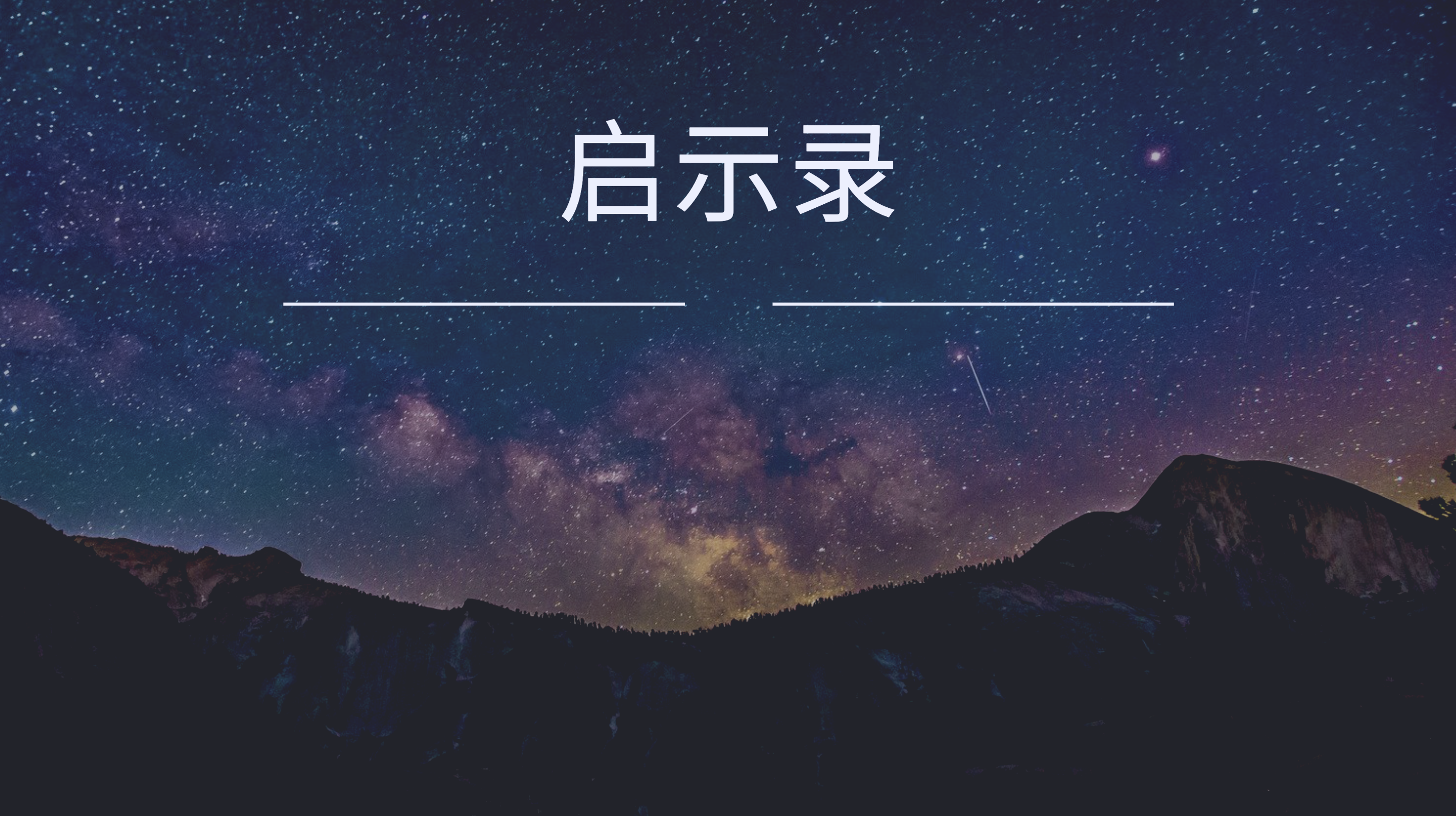 027 两个见证人复活升天 
（第三部）
启示录11章11至14
Two witness(Part three)
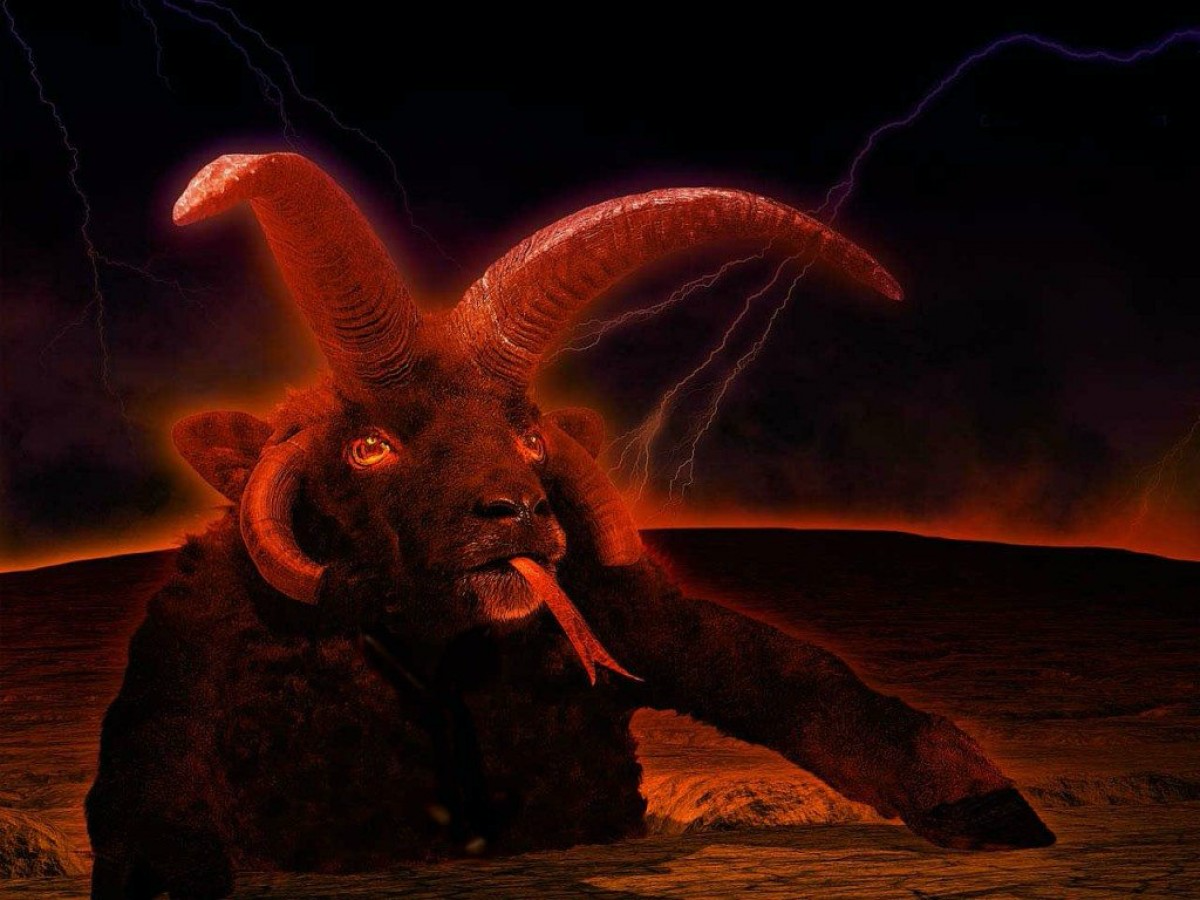 启示Apocalypse希腊词意思是“揭示”启示文学是有关末世的启示。
充满异象，以象征性形式、符号、图像来教导。

Apocalypse is a Greek word that means “to uncover” or “reveal.” Apocalyptic literature sets forth images and teachings related to the end times, often in highly symbolic form, symbols , imagery graphic, even dramatic, visions
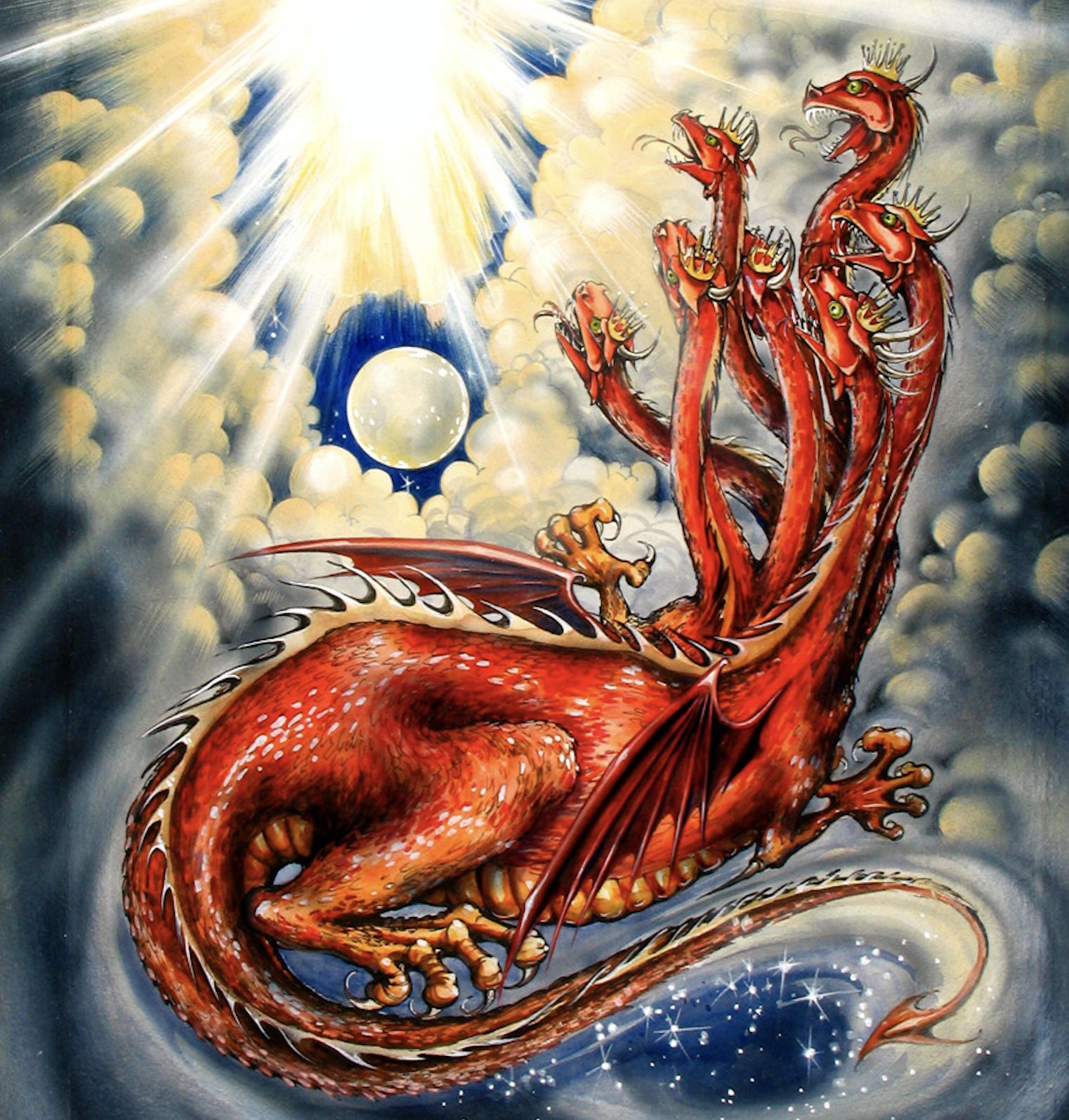 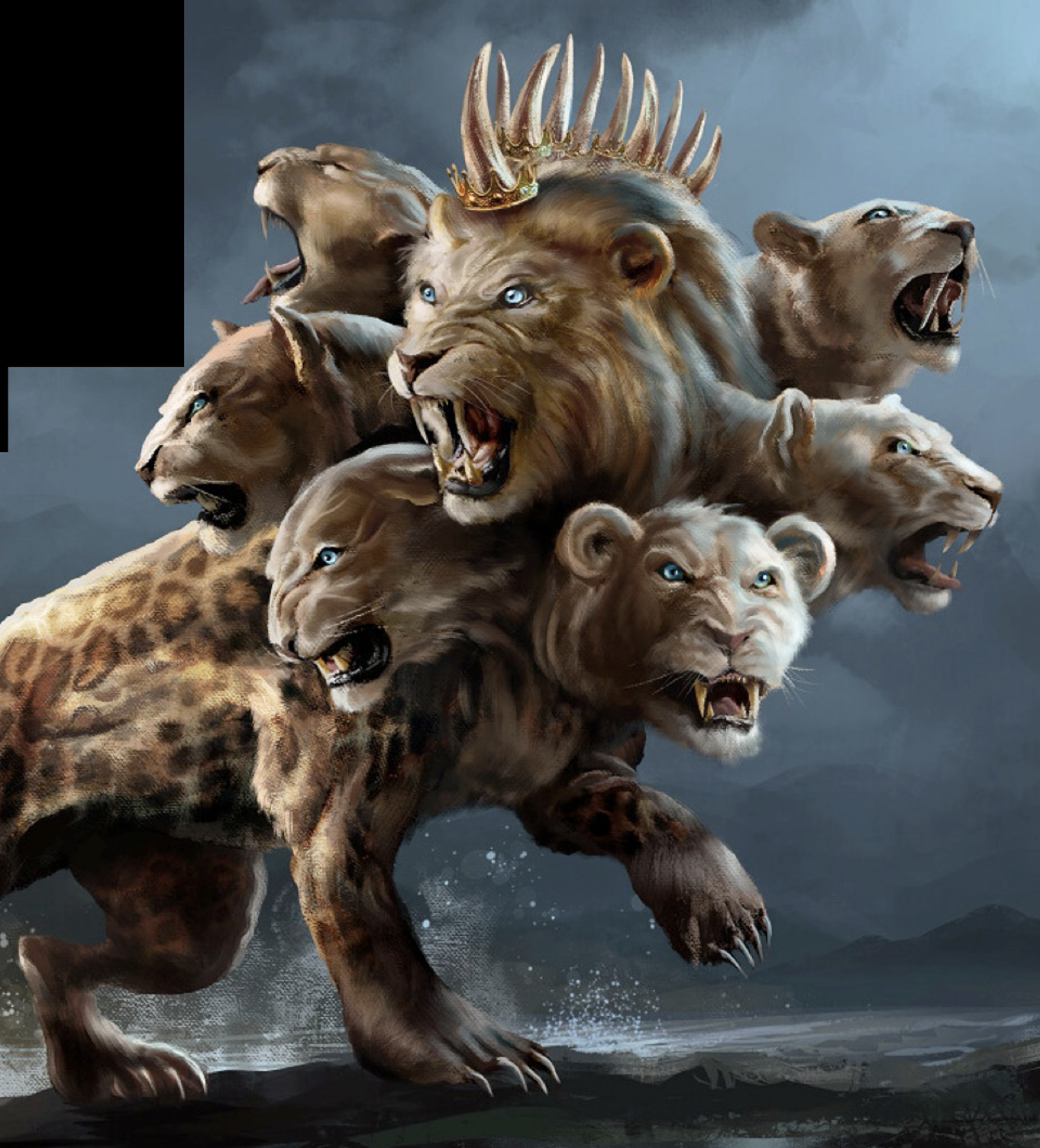 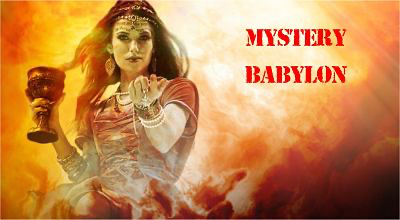 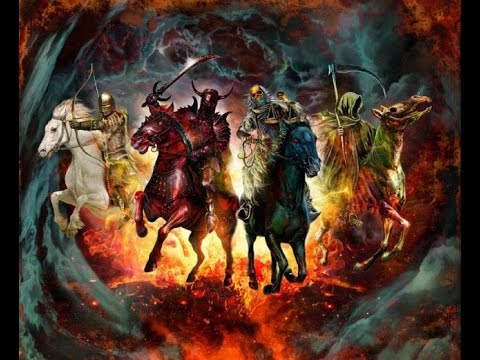 1/2
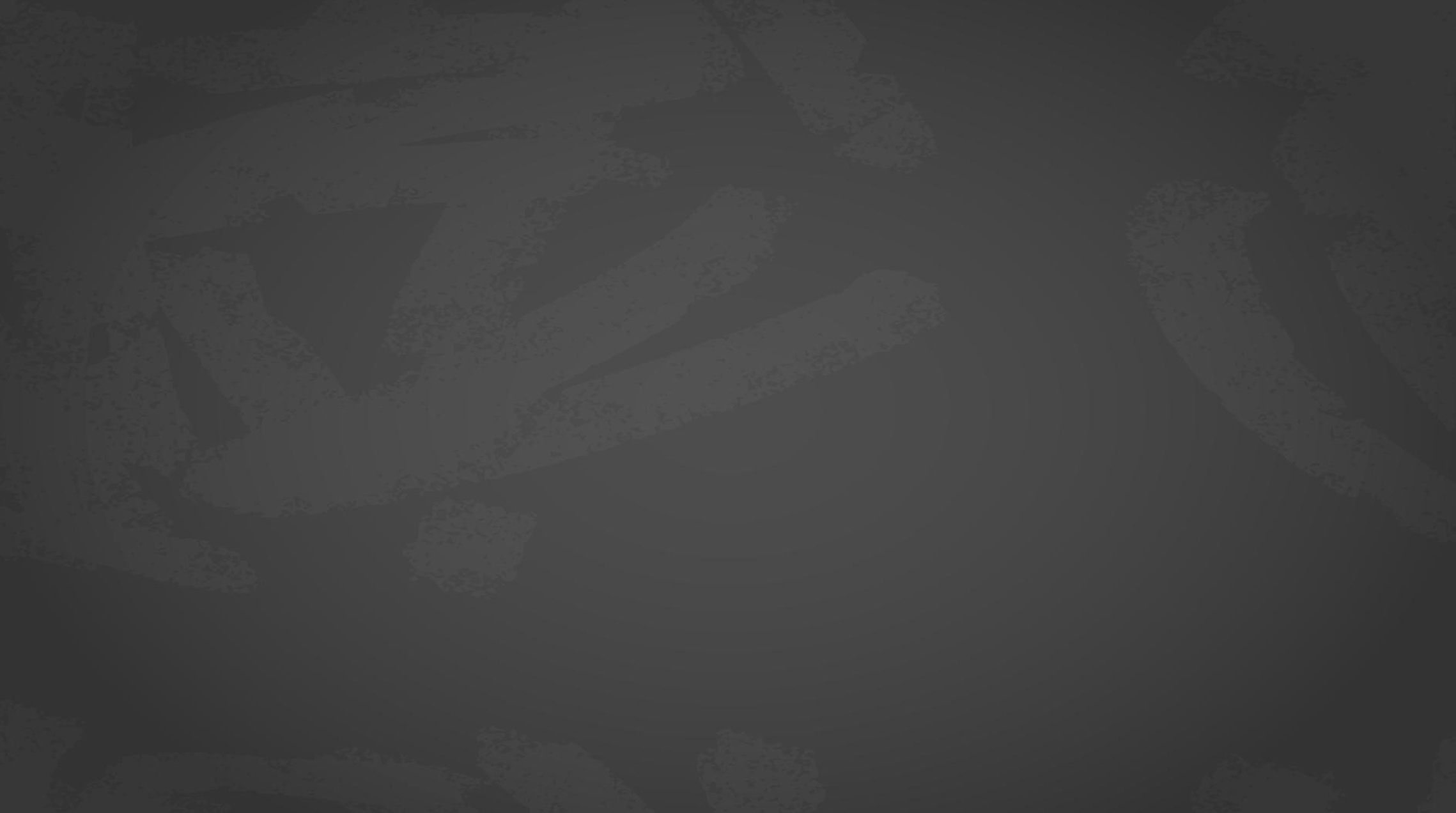 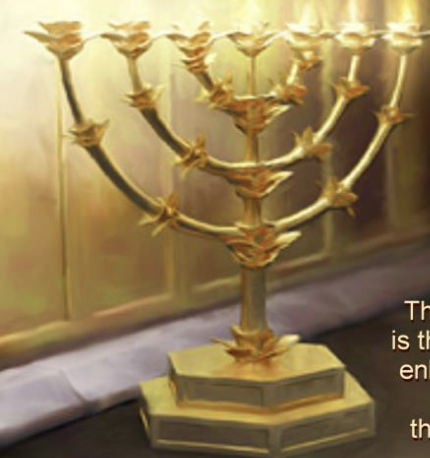 signs 符号、symbols 象征、imagery 图像
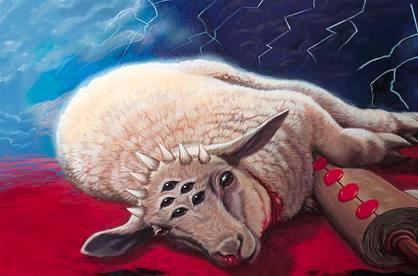 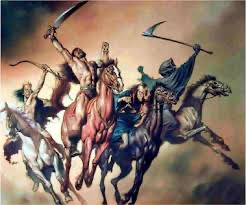 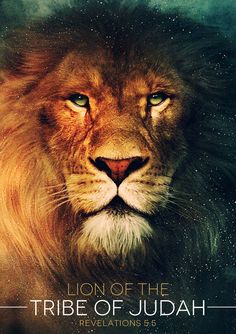 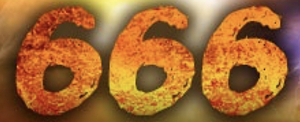 启示文学
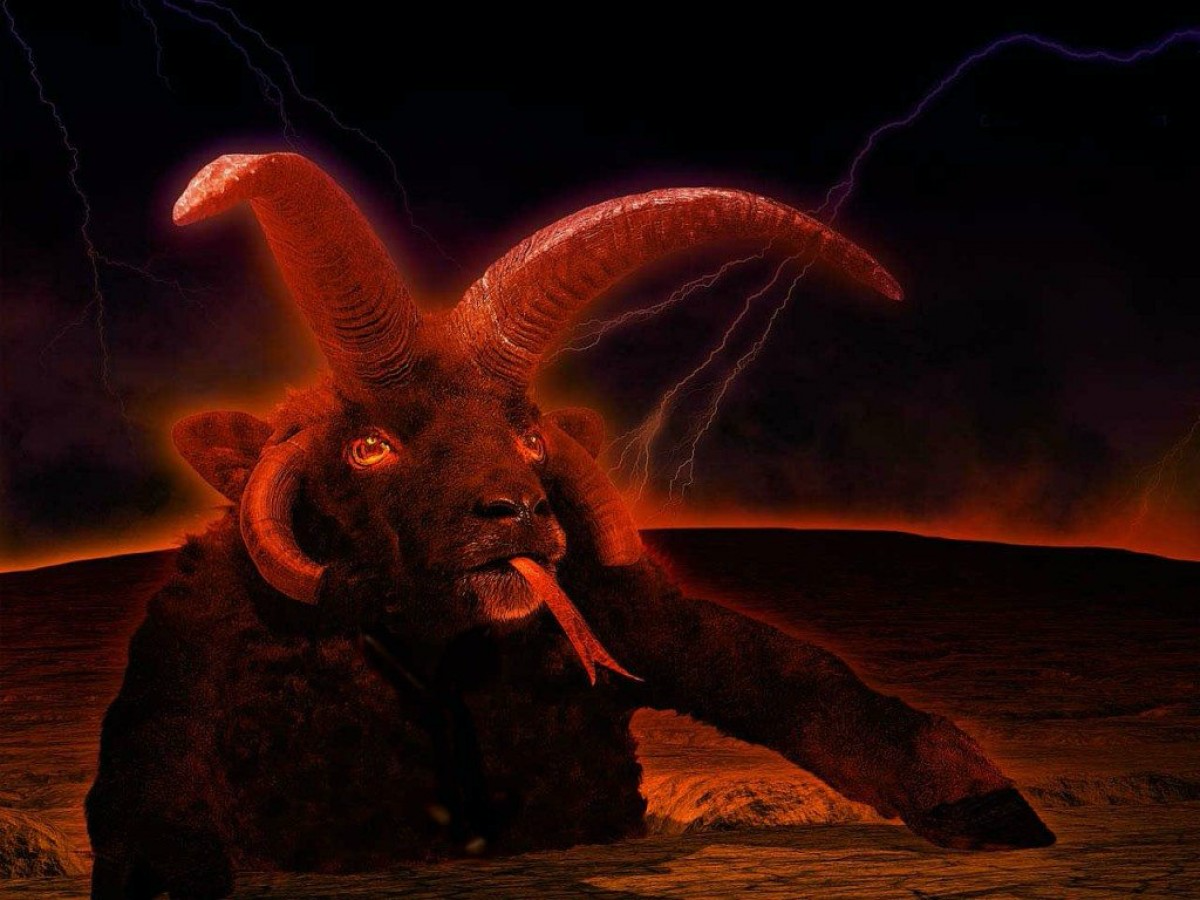 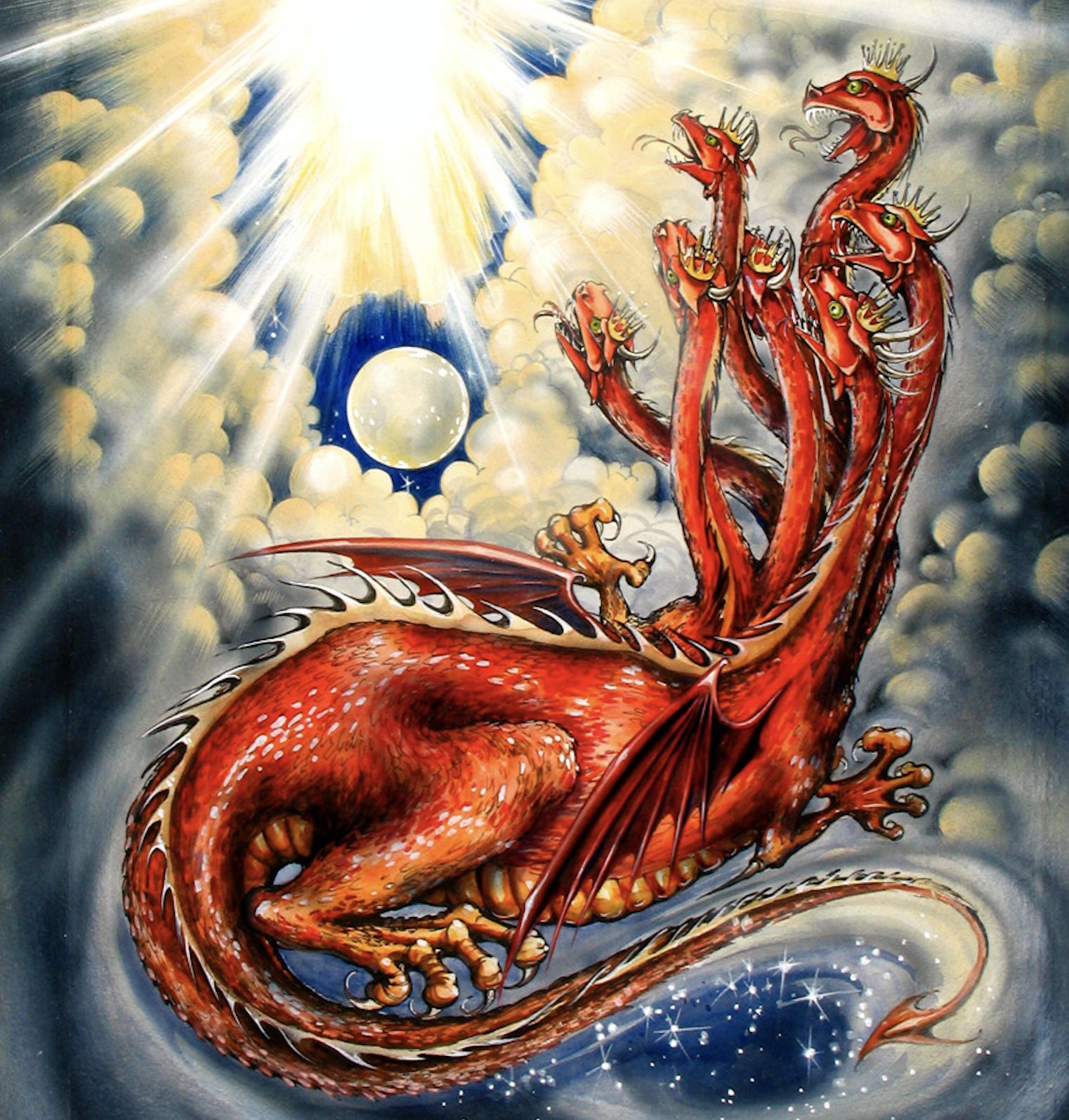 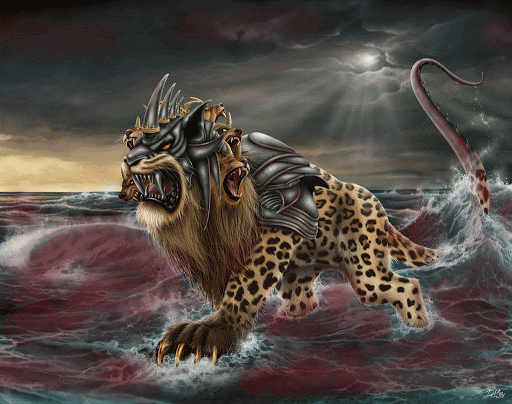 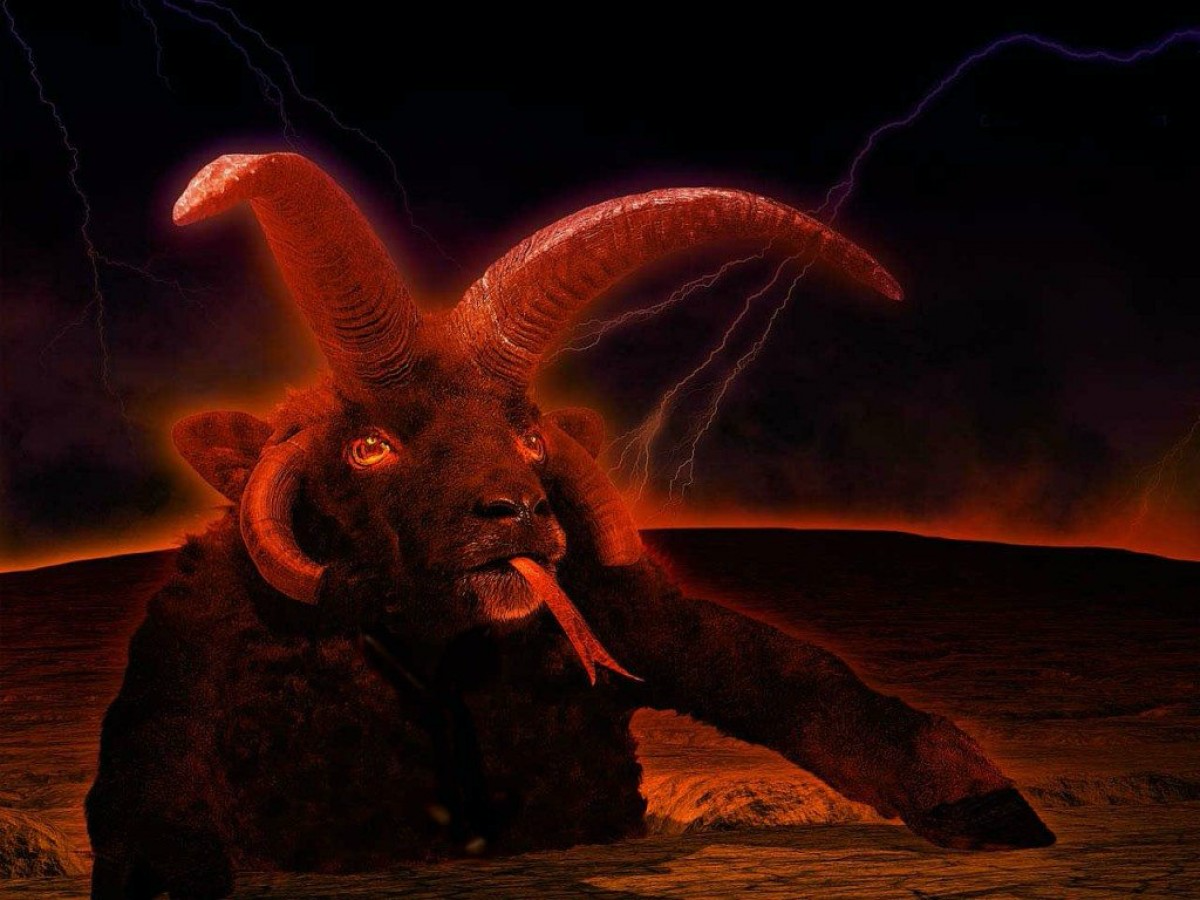 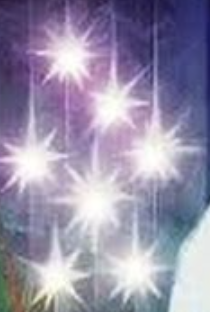 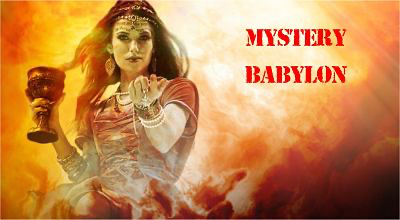 启示文学 
Apocalyptic literature
但以理书
（一部分）
启示录
Part of Book of Daniel
Book of Revelation
启11:7 他们作完见证的时候，那从无底坑里上来的兽必与他们交战，并且得胜，把他们杀了。8 他们的尸首就倒在大城里的街上；这城按著灵意叫所多玛，又叫埃及，就是他们的主钉十字架之处。9 从各民、各族、各方、各国中，有人观看他们的尸首三天半，又不许把尸首放在坟墓里。10 住在地上的人就为他们欢喜快乐，互相馈kuì 送礼物，因这两位先知曾叫住在地上的人受痛苦。
Rev 11:7  And when they have finished their testimony, the beast that rises from the bottomless pit will make war on them and conquer them and kill them,8  and their dead bodies will lie in the street of the great city that symbolically is called Sodom and Egypt, where their Lord was crucified.9  For three and a half days some from the peoples and tribes and languages and nations will gaze at their dead bodies and refuse to let them be placed in a tomb, 10  and those who dwell on the earth will rejoice over them and make merry and exchange presents, because these two prophets had been a torment to those who dwell on the earth.
1/2
11 过了这三天半，有生气从神那里进入他们里面，他们就站起来；看见他们的人甚是害怕。12 两位先知听见有大声音从天上来，对他们说：「上到这里来。」他们就驾著云上了天，他们的仇敌也看见了。13 正在那时候，地大震动，城就倒塌了十分之一，因地震而死的有七千人；其余的都恐惧，归荣耀给天上的神。14 第二样灾祸过去，第三样灾祸快到了。
11  But after the three and a half days a breath of life from God entered them, and they stood up on their feet, and great fear fell on those who saw them. 12  Then they heard a loud voice from heaven saying to them, “Come up here!” And they went up to heaven in a cloud, and their enemies watched them. 13  And at that hour there was a great earthquake, and a tenth of the city fell. Seven thousand people were killed in the earthquake, and the rest were terrified and gave glory to the God of heaven.14  The second woe has passed; behold, the third woe is soon to come.
2/2
01
重温上文 11:7-10：兽必与教会交战并且得胜
Recap 11:7-10: The beast will wage war against the church and prevail
教会为主作见证
Church witness for the Lord
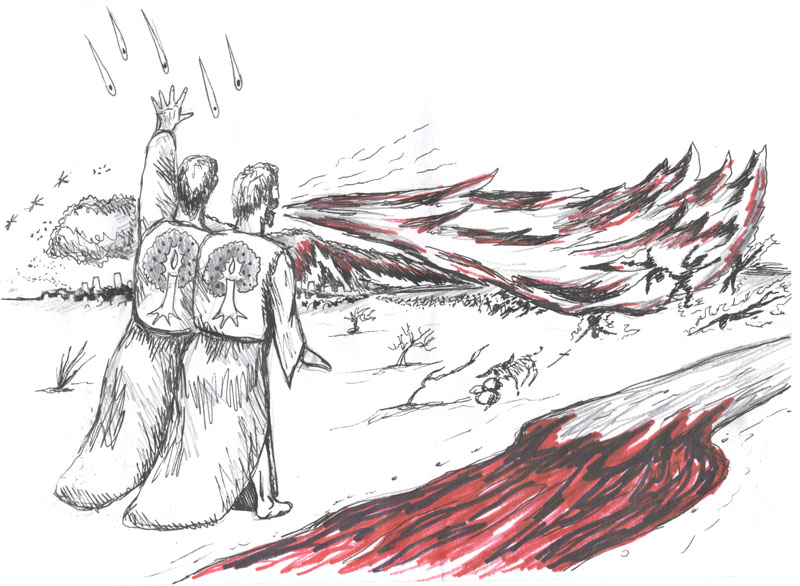 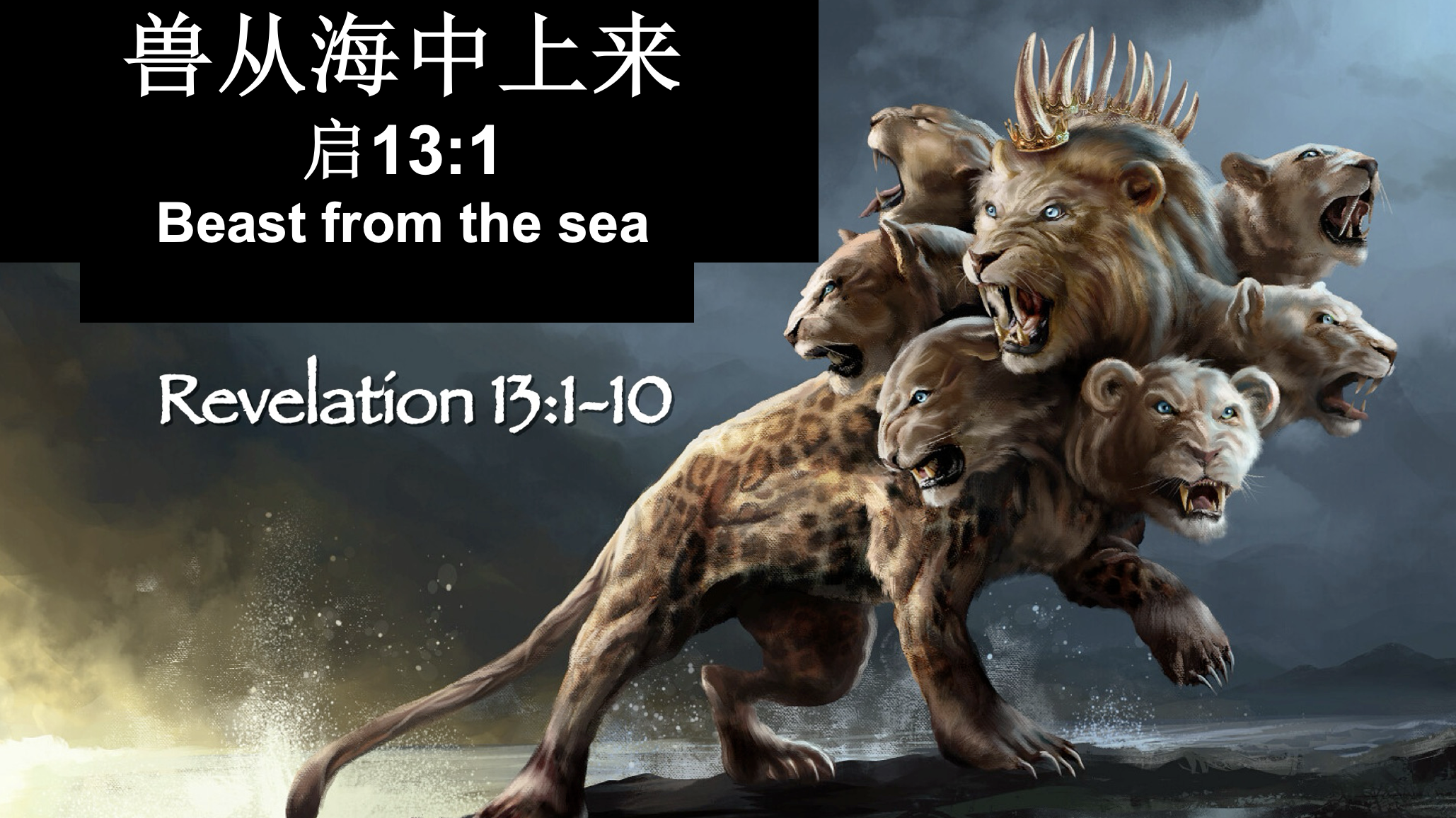 启11:7 他们作完见证的时候，那从无底坑里上来的兽必与他们交战...。
Rev11:7.And when they have finished their testimony, the beast that rises from the bottomless pit will make war on them and conquer them and kill them,
启11:7 . . .兽必与他们交战，并且得胜，把他们杀了。8 他们的尸首就倒在大城里的街上；...
Rev 11:7   … the beast that rises from the bottomless pit will make war on them and conquer them and kill them,8  and their dead bodies will lie in the street of the great city …
02
教会（信徒）将身体复活
The church (believers) will be resurrected.
11 过了这三天半，有生气从神那里进入他们里面，他们就站起来；看见他们的人甚是害怕。
11  But after the three and a half days a breath of life from God entered them, and they stood up on their feet, and great fear fell on those who saw them.
基本解经原则
Basic principle of exegesis
1 清楚的经文要解释不清楚（启示文学）。
Explicit scriptures must be used to interpret unclear ones (apocalyptic literature).

2 启示录的解释必须符合旧约的教导、主耶稣的教导（福音书）、使徒们的教导（新约书信）

The Interpretation of the Book of Revelation must be consistent with the teachings of the Old Testament, the teachings of the Lord Jesus (the Gospels), and the teachings of the apostles (the new testament Epistles).

3 整本圣经是不冲突的。
The whole Bible is non-contradictory.
使徒的教导 apostolic teaching
帖后 2:8.那时这不法的人必显露出来。主耶稣要用口中的气灭绝他，用降临的荣光废掉他。
 
2 Thessalonians 2:8. And then the lawless one will be revealed, whom the Lord Jesus will kill with the breath of his mouth and bring to nothing by the appearance of his coming.
帖撒罗尼迦前书 4:16-17
1 Thessalonians 4:16-17

主再来之日，
是我们复活得荣耀的身体，我们将在云中与主相遇 

On the day of the Lord's return, 
we will be resurrected with glorified bodies, and we will meet the Lord in the clouds.
兽
出现
大灾难
身体复活
我们升天
主降临
大审判
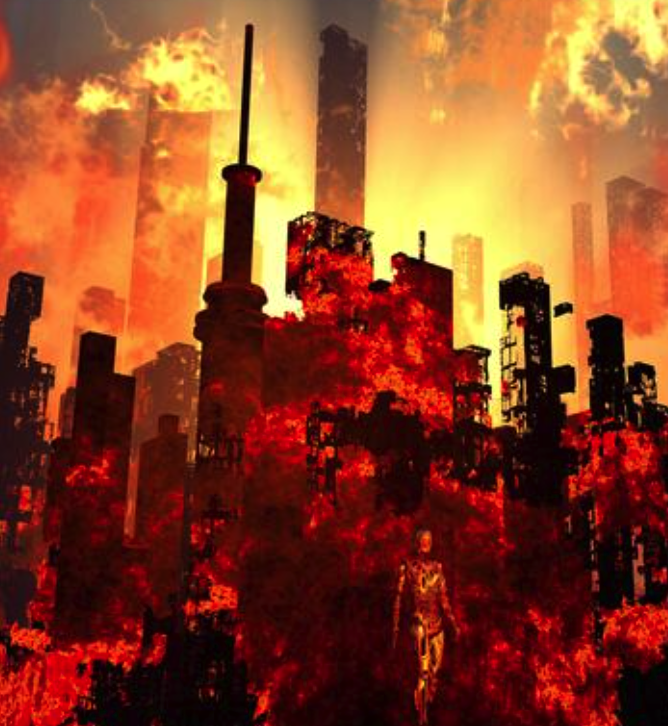 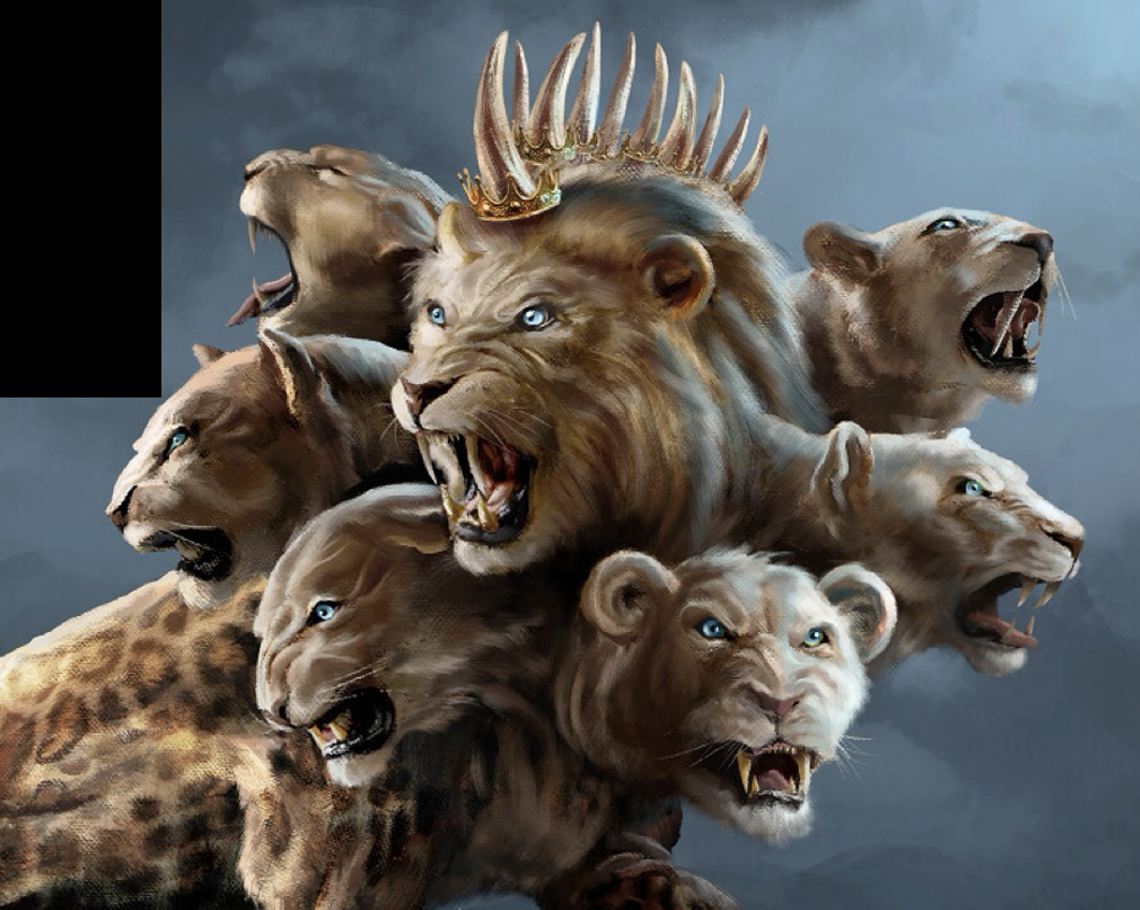 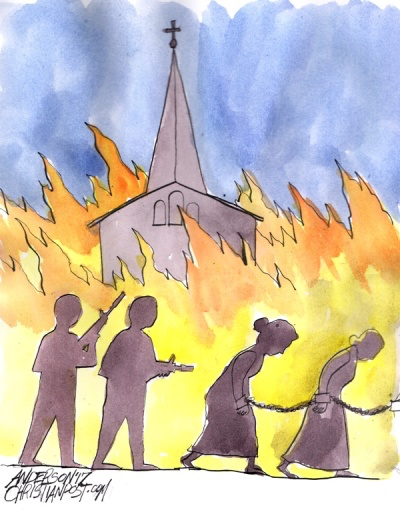 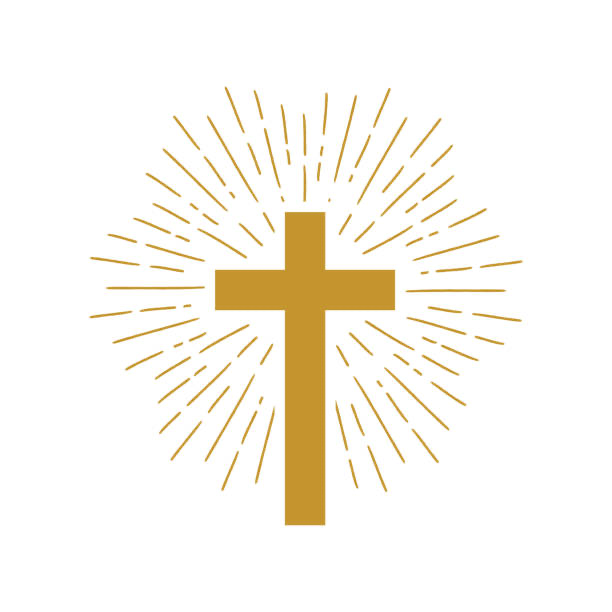 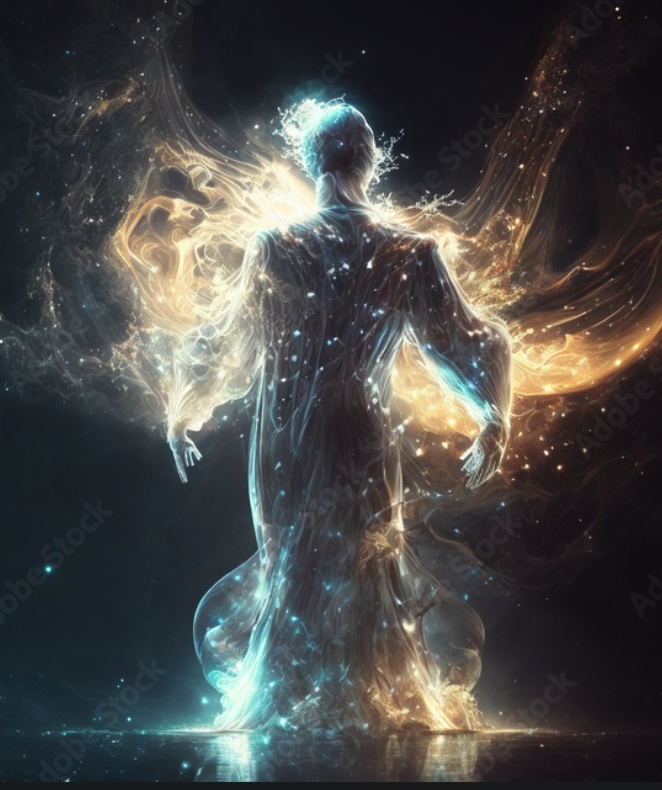 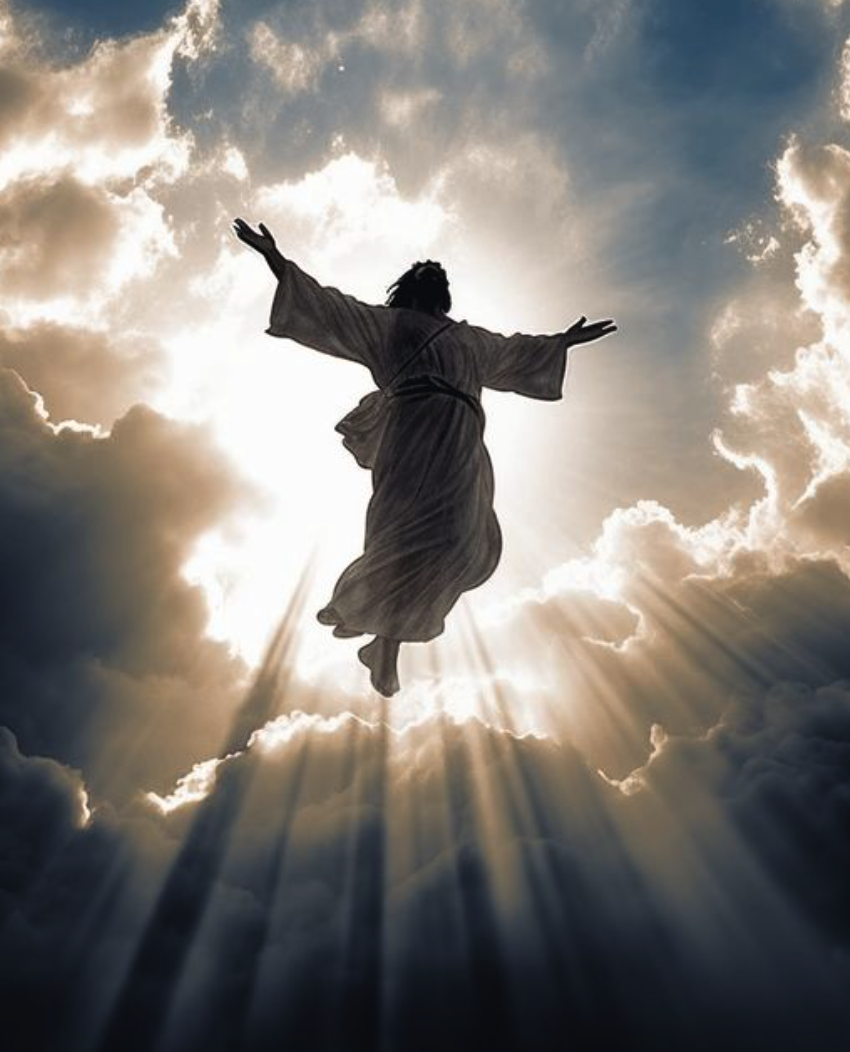 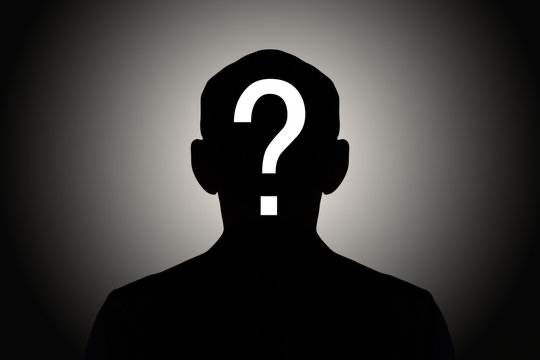 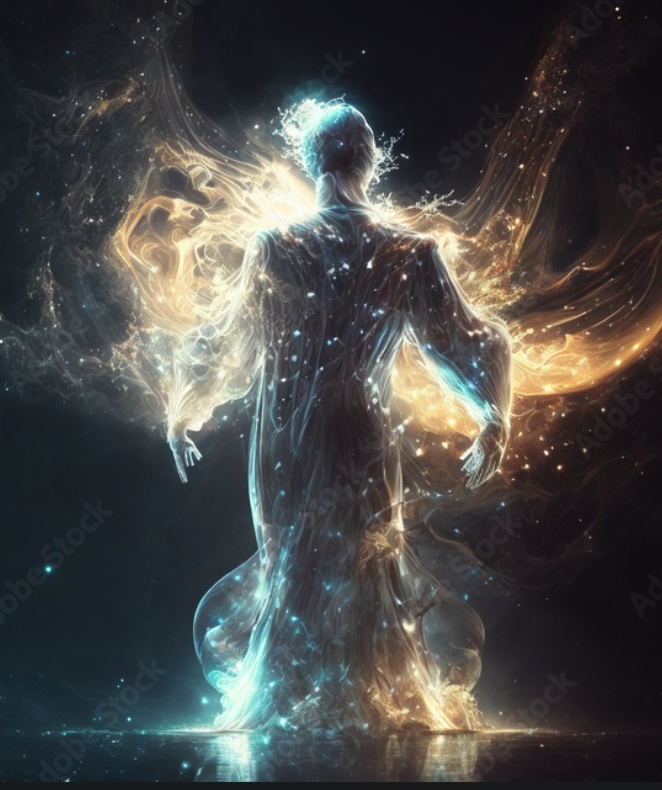 我信身体复活
I believe in resurrection （transformation of body)
帖前 4:16.因为主必亲自从天降临，有呼叫的声音和天使长的声音，又有神的号吹响；那在基督里死了的人必先复活。17.以后我们这活着还存留的人必和他们一同被提到云里，在空中与主相遇。这样，我们就要和主永远同在。

1Thess 4:16. For the Lord himself will descend from heaven with a cry of command, with the voice of an archangel, and with the sound of the trumpet of God. And the dead in Christ will rise first.17.Then we who are alive, who are left, will be caught up together with them in the clouds to meet the Lord in the air, and so we will always be with the Lord.
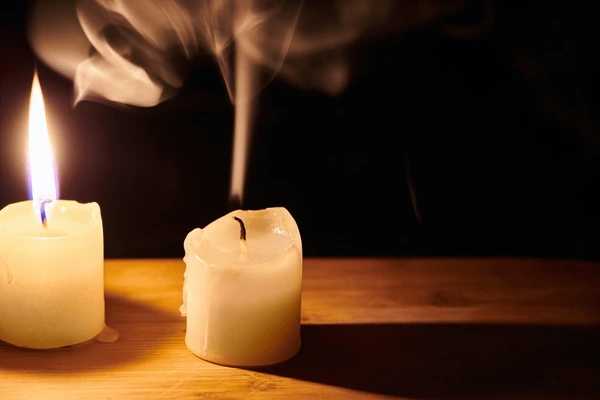 没有灵魂人死如灯灭 
A man without a soul and disappears forever
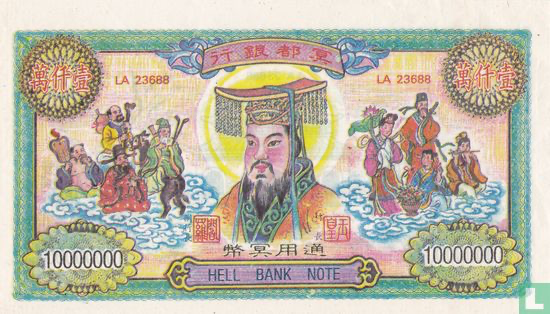 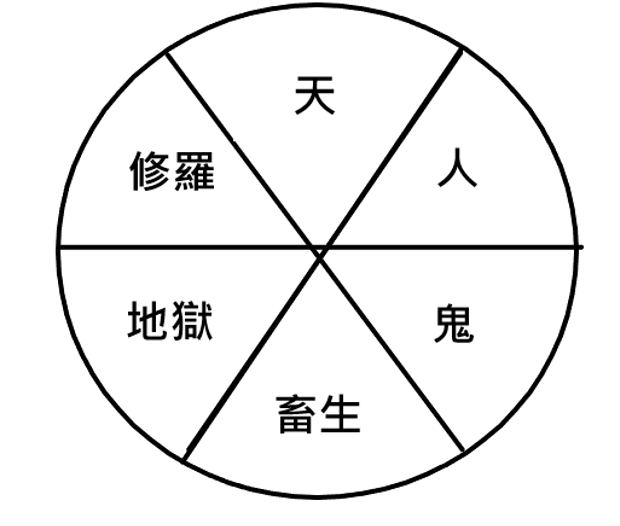 不断受苦
经历生老病死
Never ending of suffering
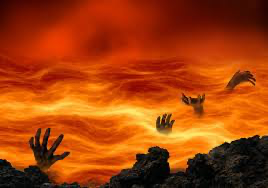 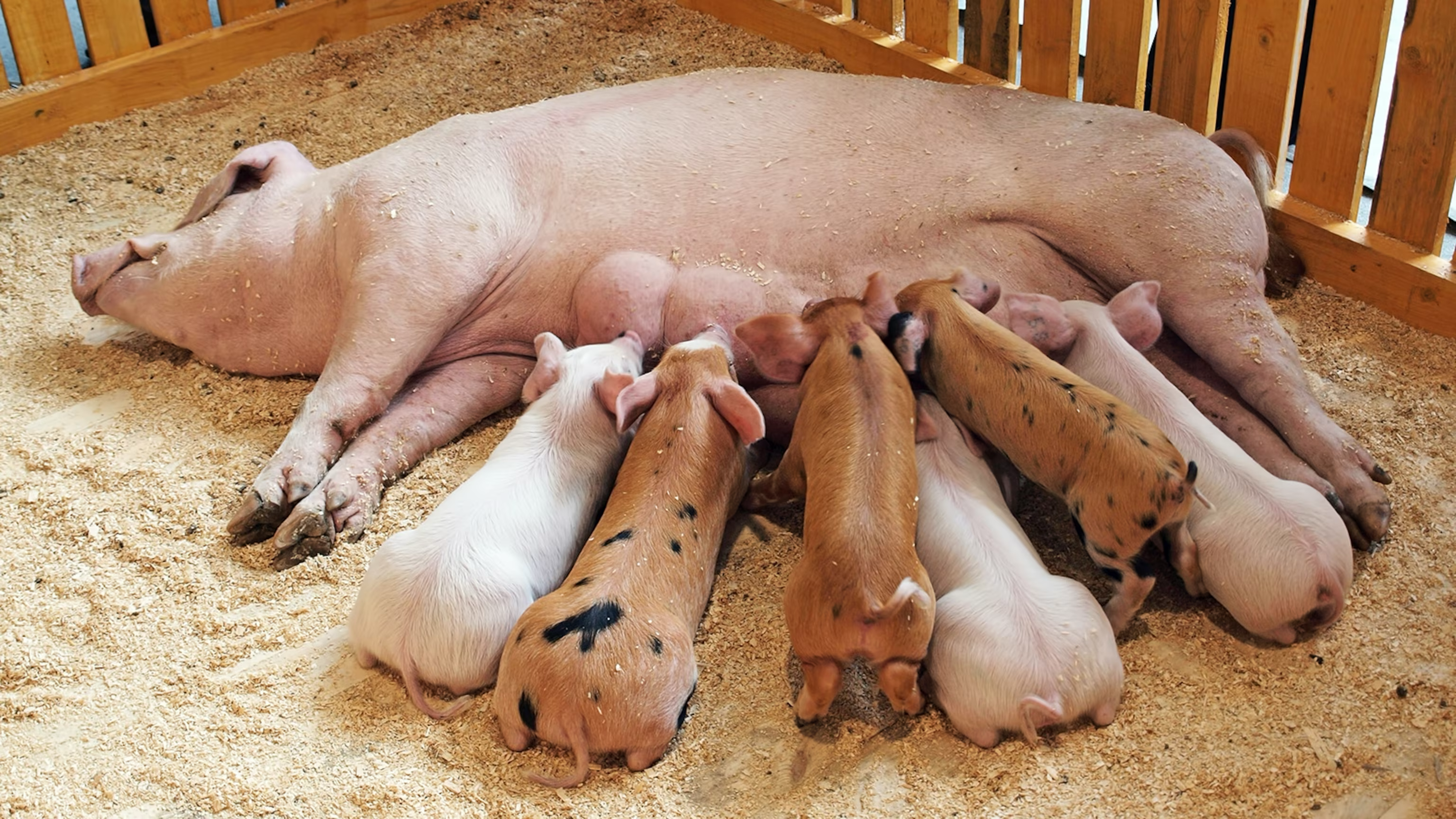 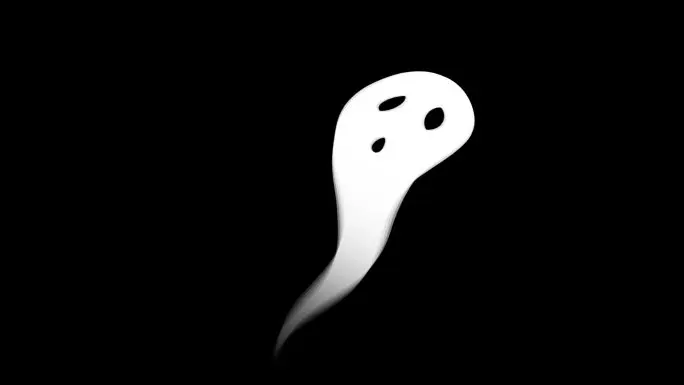 灵魂上天堂却没有身体

The soul without the body goes to heaven
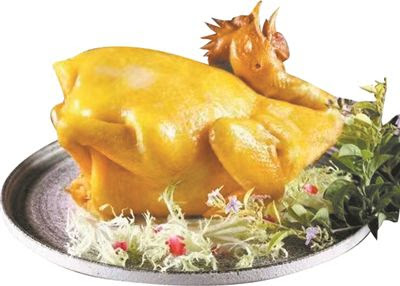 路13:29.
从东从南，从西从北，将有人来，在神的国里吃饭。
Luke 13:29.And people will come from east and west, and from north and south, and recline at table in the kingdom of God..
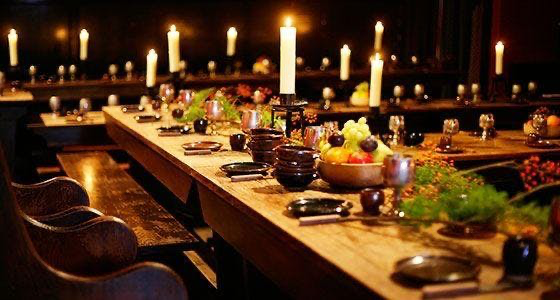 03
我们复活后被提到云中与主相会
After our resurrection, we were caught up to meet the Lord in the clouds
11 过了这三天半，有生气从神那里进入他们里面，他们就站起来；看见他们的人甚是害怕。12 两位先知听见有大声音从天上来，对他们说：「上到这里来。」他们就驾著云上了天，他们的仇敌也看见了。
11  But after the three and a half days a breath of life from God entered them, and they stood up on their feet, and great fear fell on those who saw them. 12  Then they heard a loud voice from heaven saying to them, “Come up here!” And they went up to heaven in a cloud, and their enemies watched them.
帖前4:16. .. 那在基督里死了的人必先复活。17 以后我们这活着还存留的人必和他们一同被提到云里，在空中与主相遇。这样，我们就要和主永远同在。

1Thess 4:16.. . And the dead in Christ will rise first.17 Then we who are alive, who are left, will be caught up together with them in the clouds to meet the Lord in the air, and so we will always be with the Lord.
林前15:42  死人复活也是这样：所种的是必朽坏的，复活的是不朽坏的；43 所种的是羞辱的，复活的是荣耀的；所种的是软弱的，复活的是强壮的；44 所种的是血气的身体，复活的是灵性的身体。若有血气的身体，也必有灵性的身体。
1 Corin 15: 42. So is it with the resurrection of the dead. What is sown is perishable; what is raised is imperishable. 43.It is sown in dishonor; it is raised in glory. It is sown in weakness; it is raised in power. 44. It is sown a natural body; it is raised a spiritual body. If there is a natural body, there is also a spiritual body.
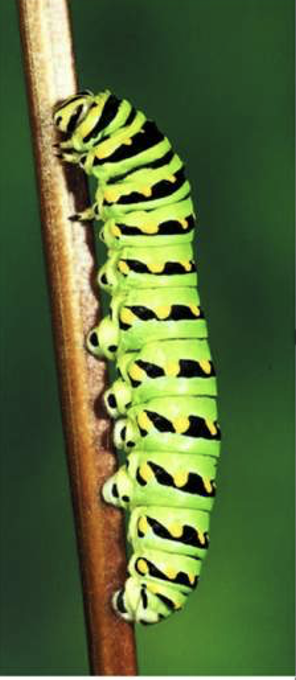 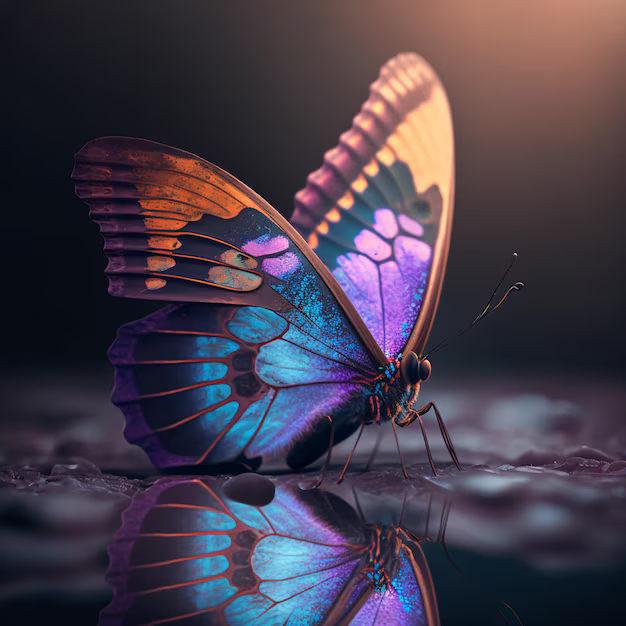 04
信徒复活升之时，神刑罚审判全地
And when the believers are raised up  God will judge the whole earth
13 正在那时候，地大震动，城就倒塌了十分之一，因地震而死的有七千人；其余的都恐惧，归荣耀给天上的神。14 第二样灾祸过去，第三样灾祸快到了。
13  And at that hour there was a great earthquake, and a tenth of the city fell. Seven thousand people were killed in the earthquake, and the rest were terrified and gave glory to the God of heaven.14  The second woe has passed; behold, the third woe is soon to come.
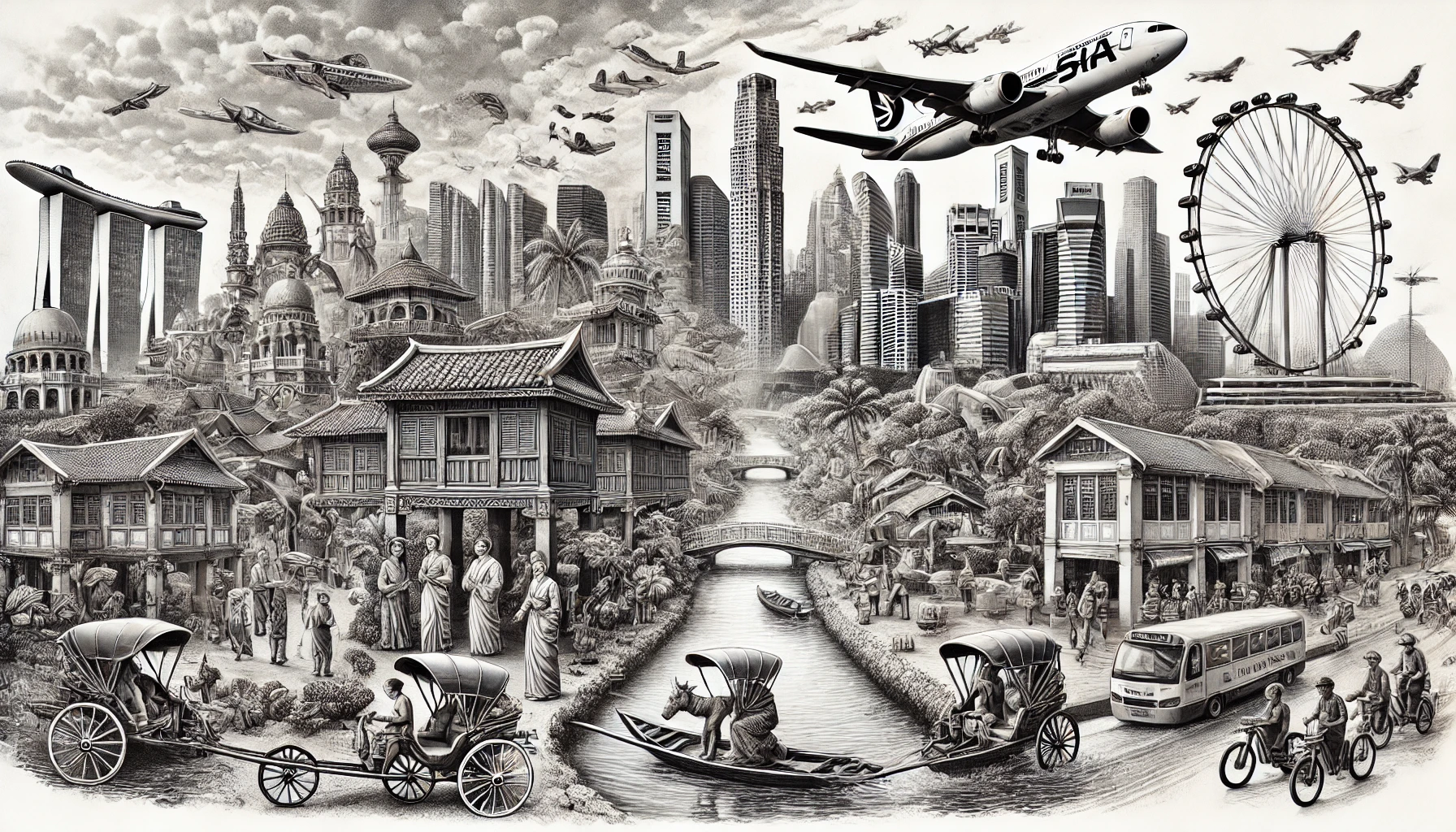 图像过去与现在
Vision of Past and Present
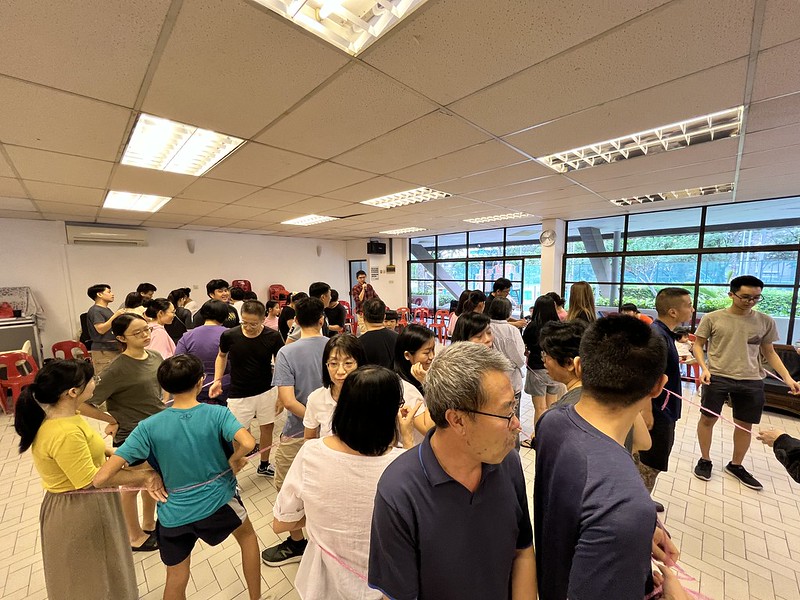 图 1
Vision 1
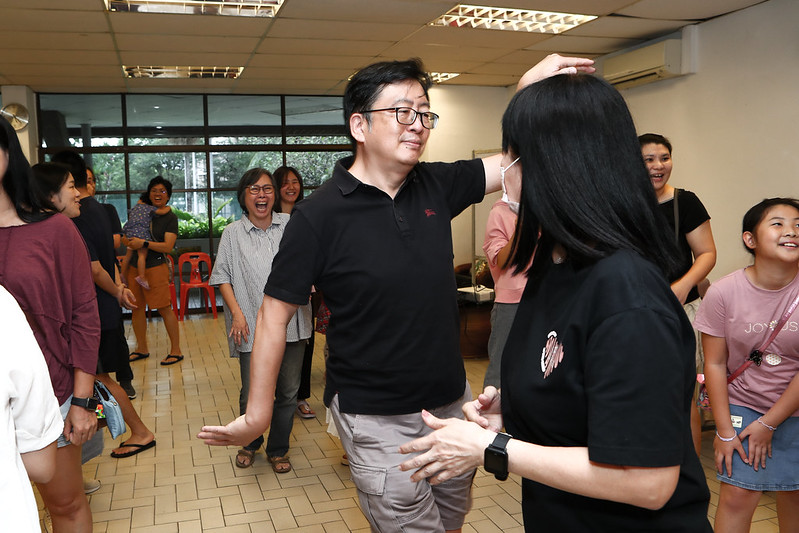 图 2
Vision 2
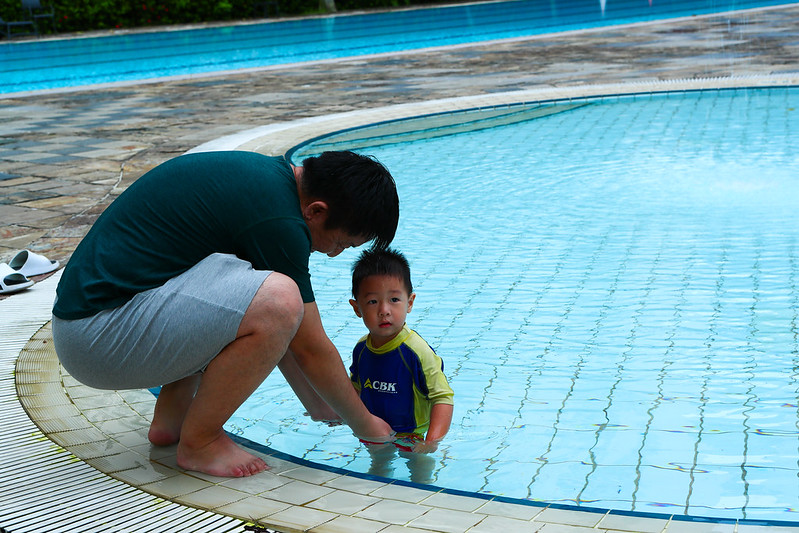 图 3
Vision 3
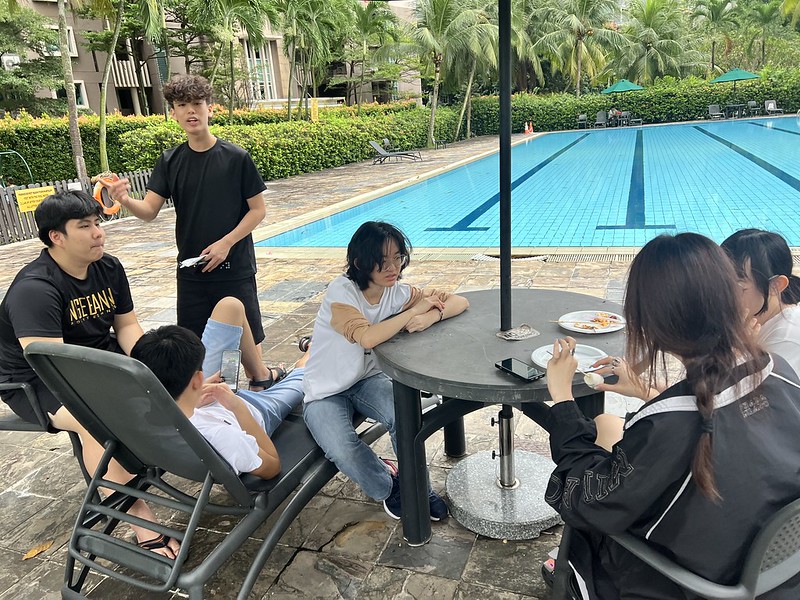 图 4
Vision 4
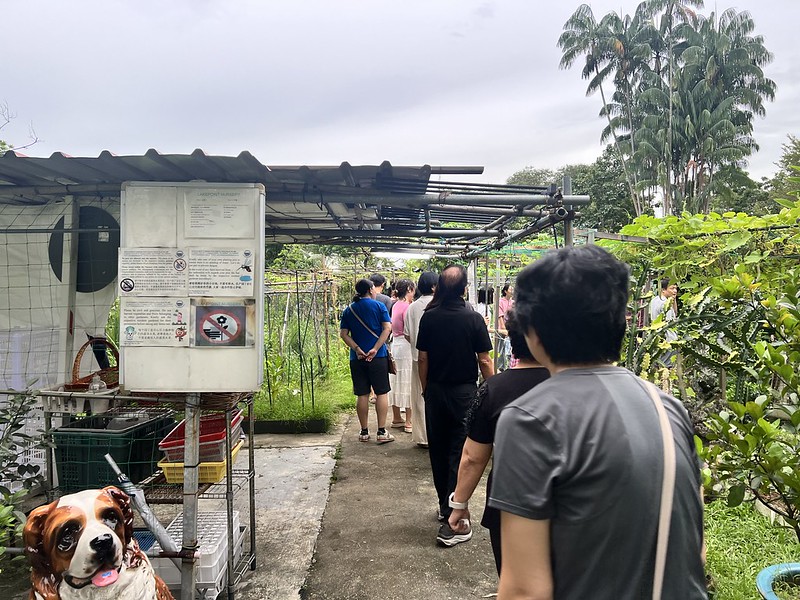 图 5
Vision 5
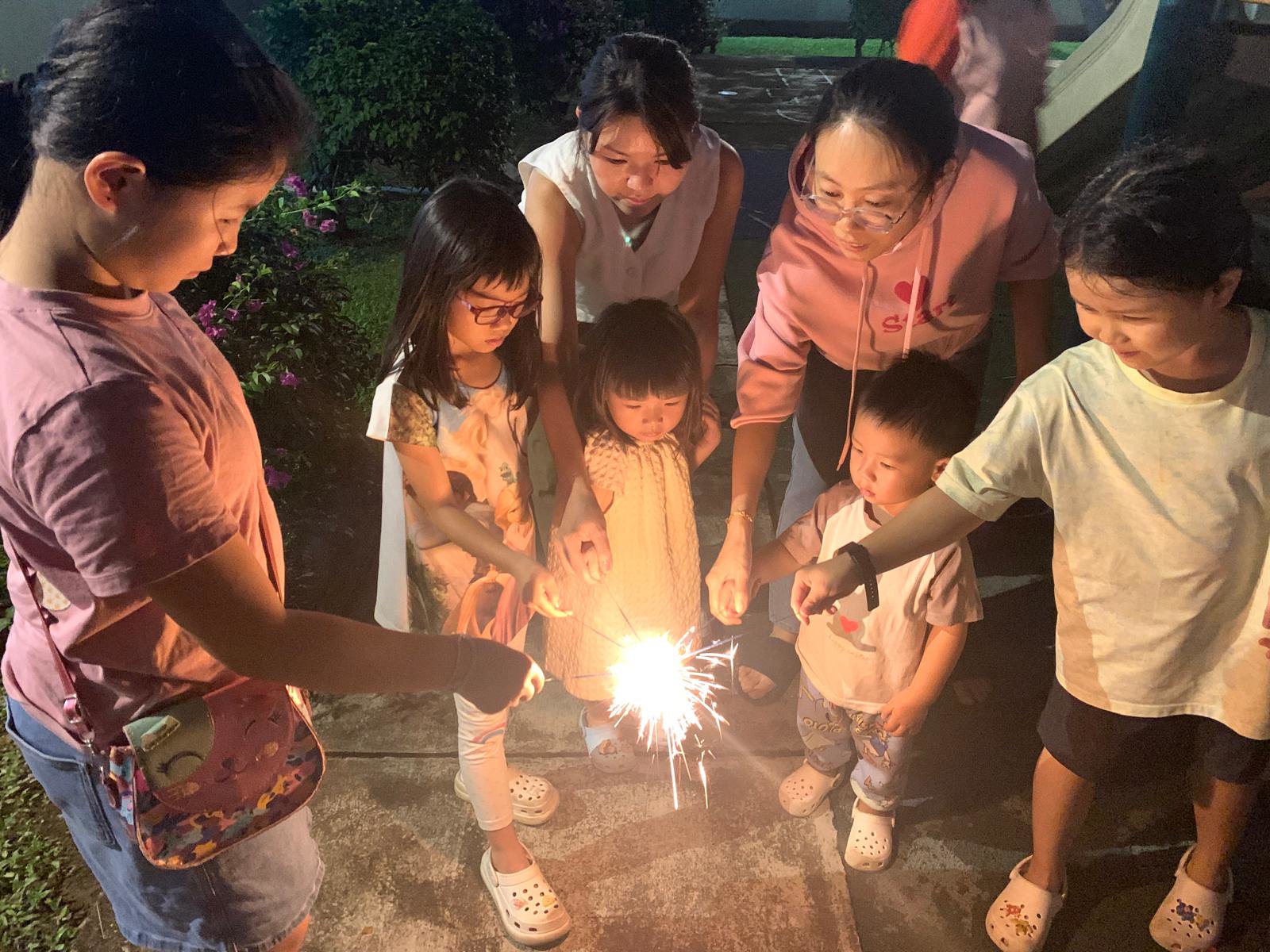 图 6
Vision 6
我信身体复活
I believe in resurrection
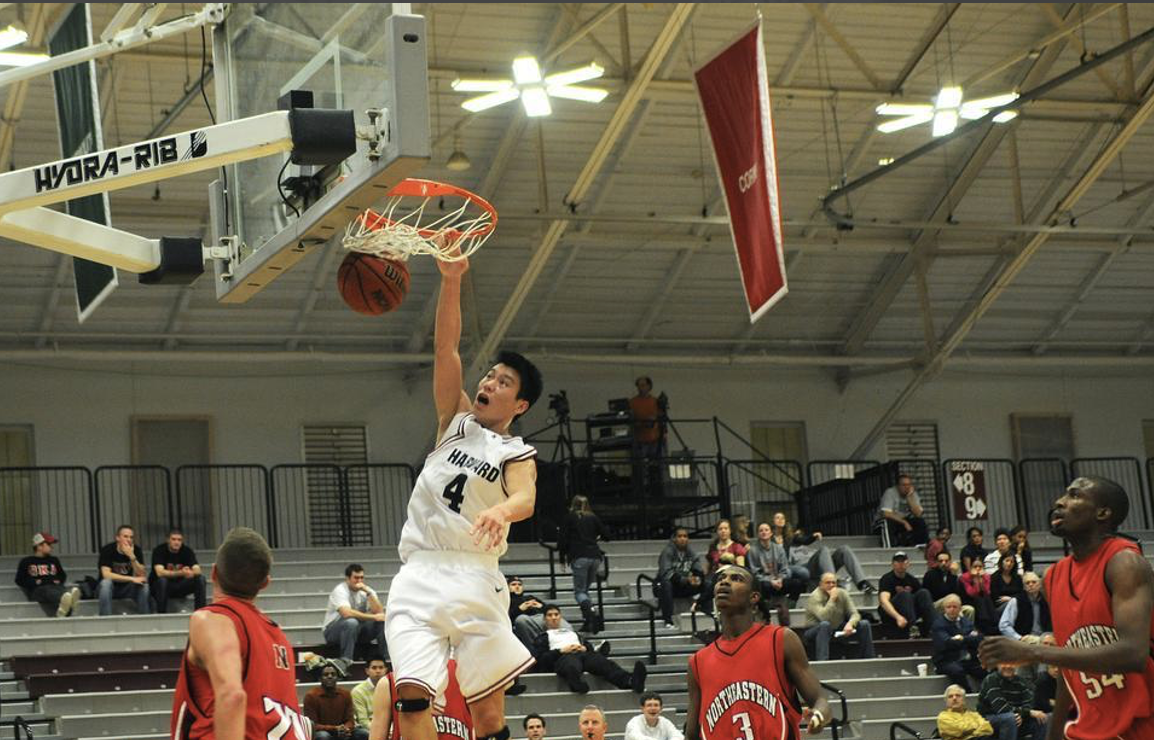 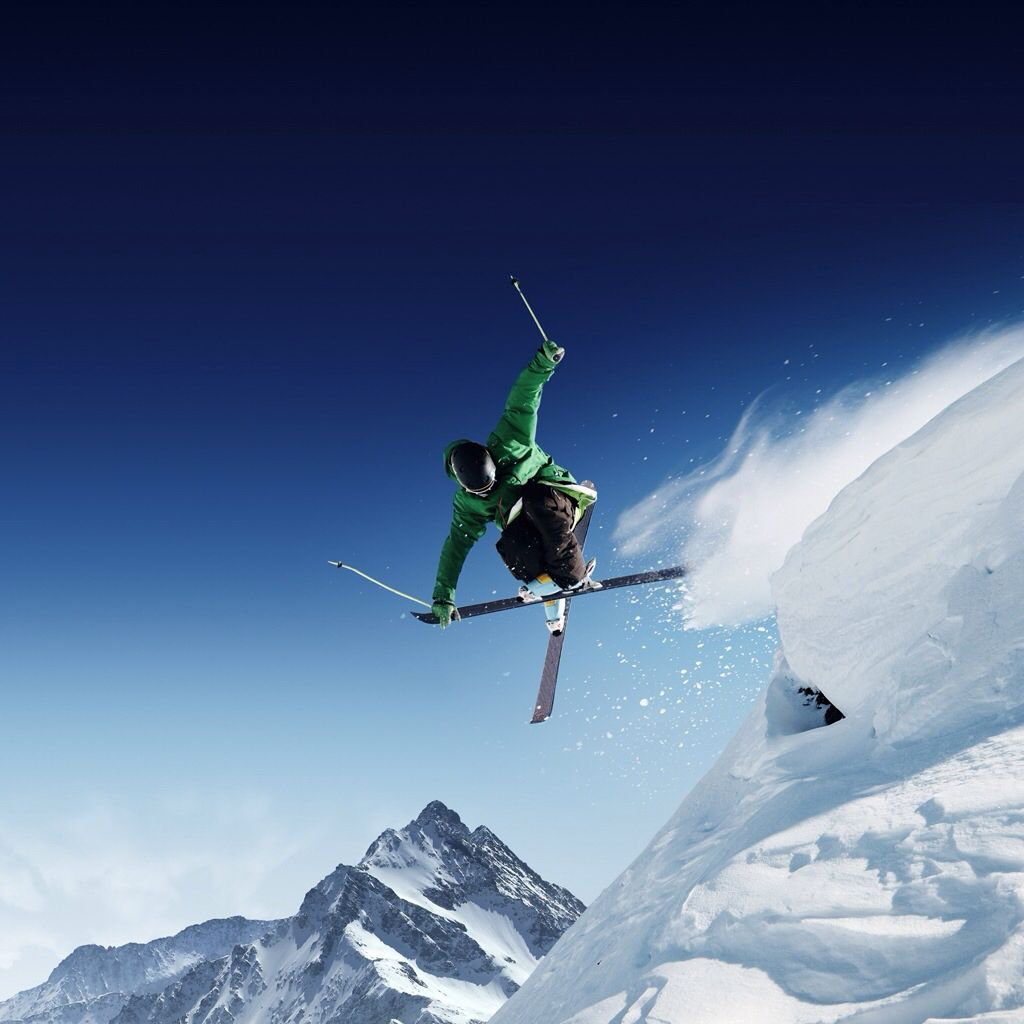 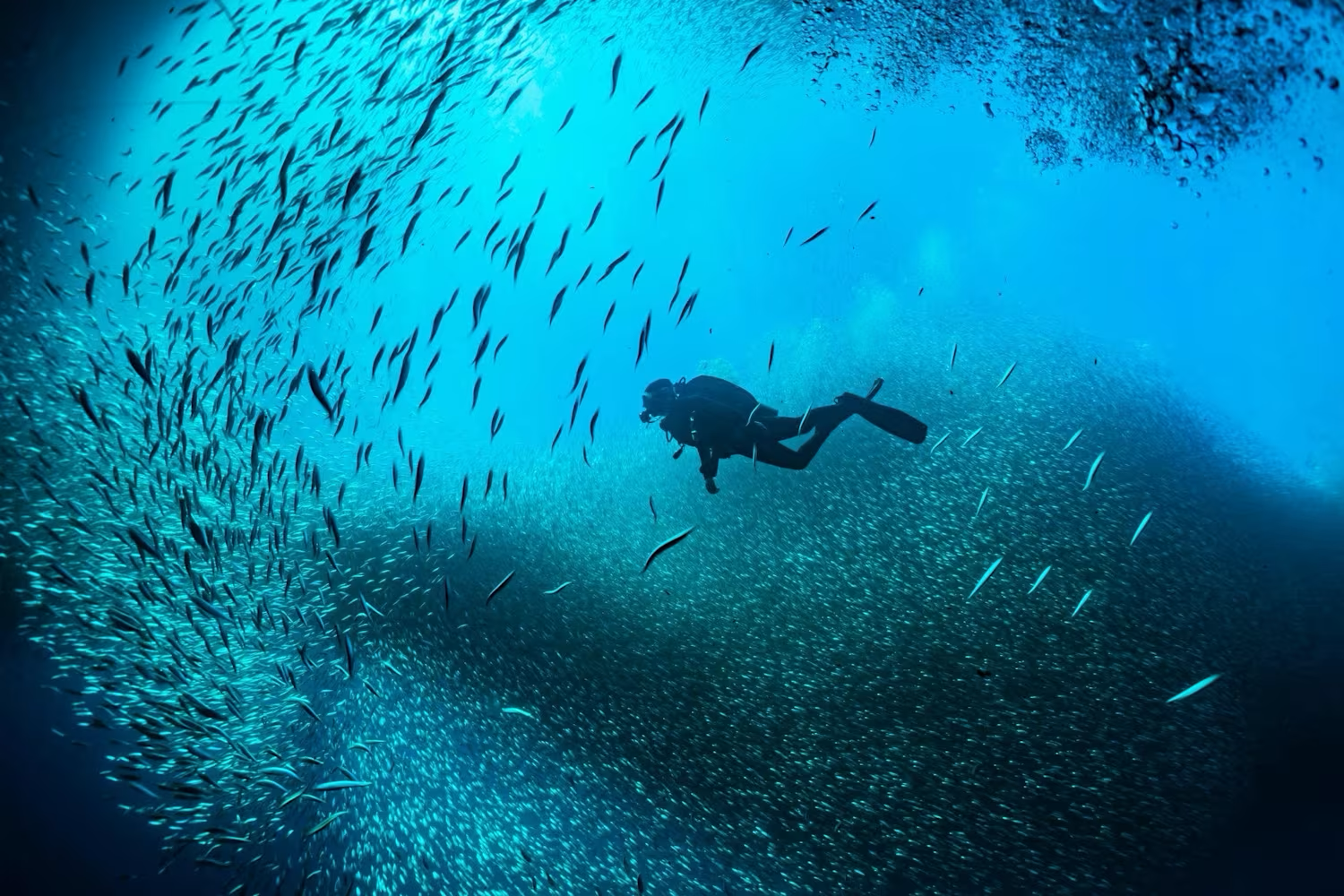 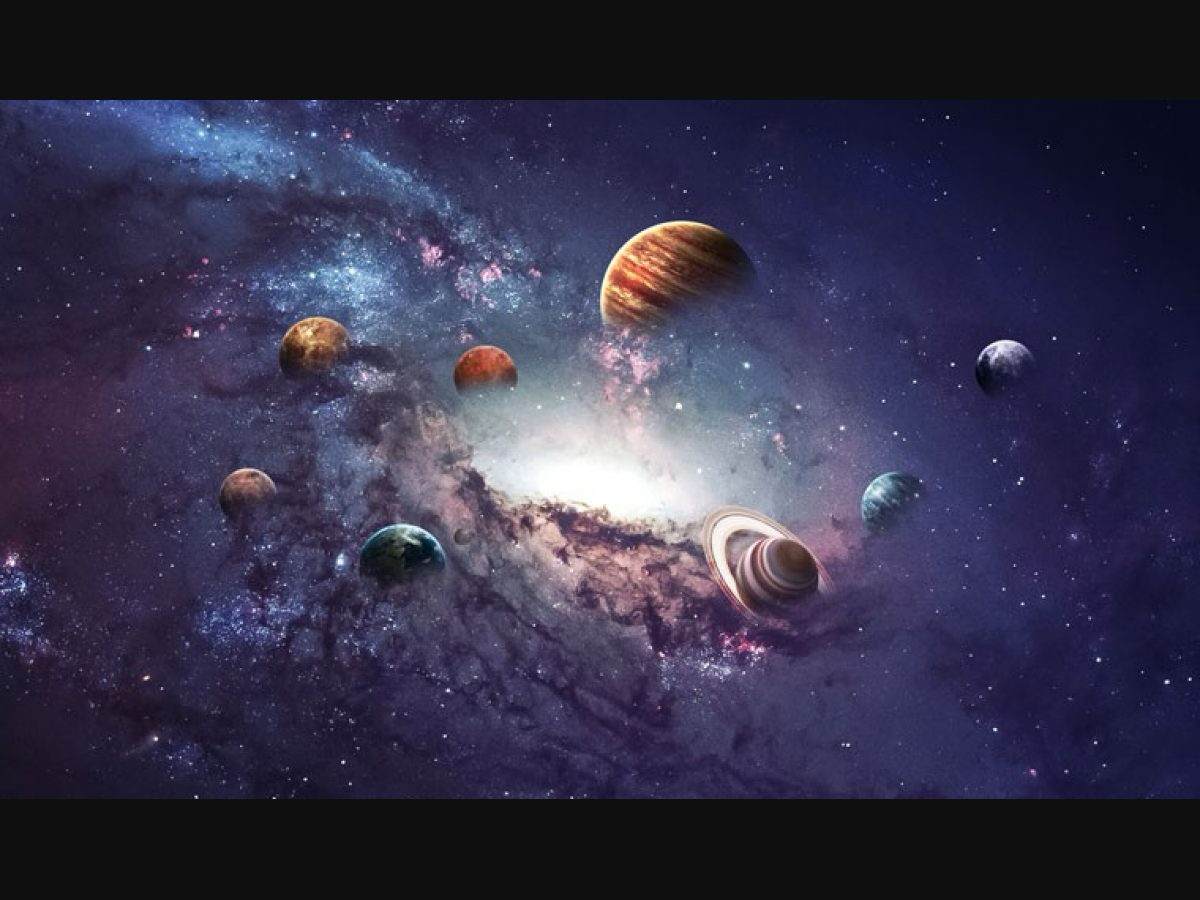 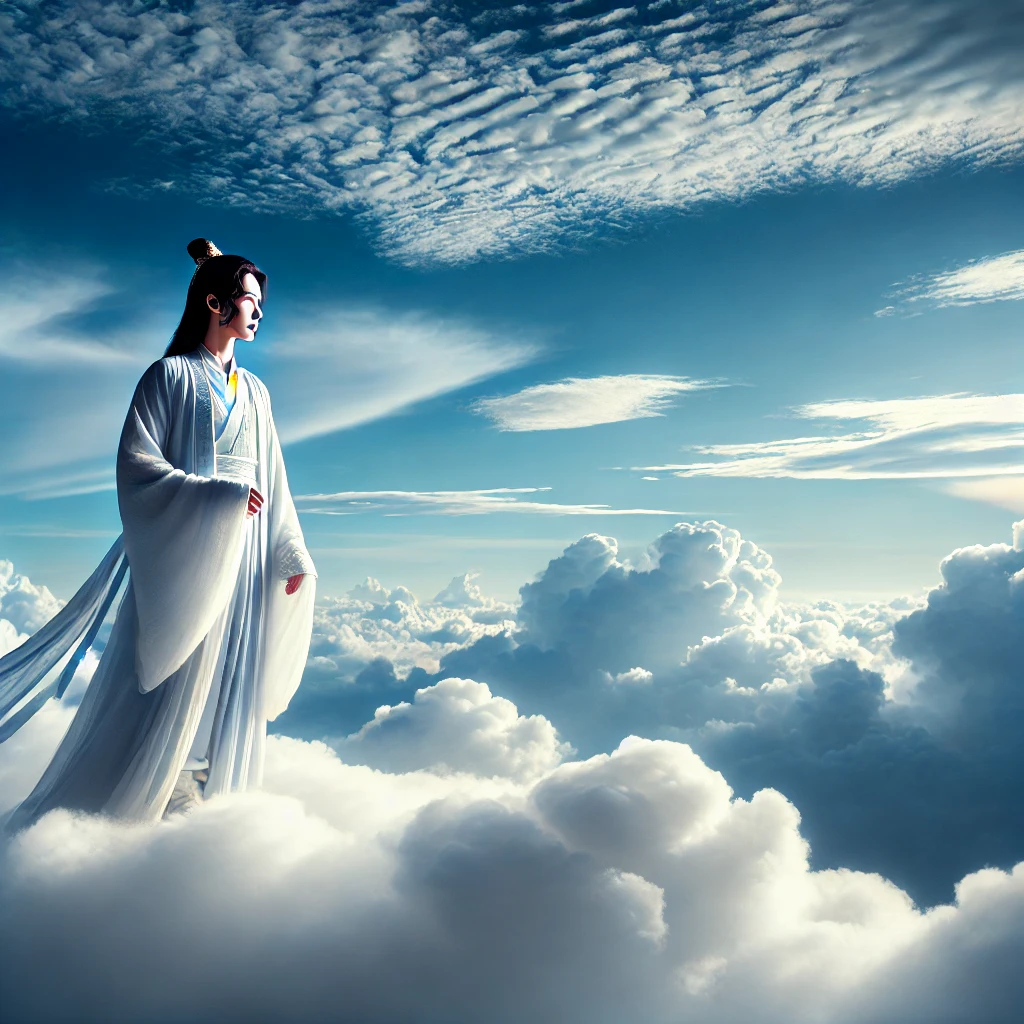